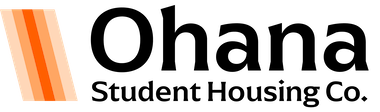 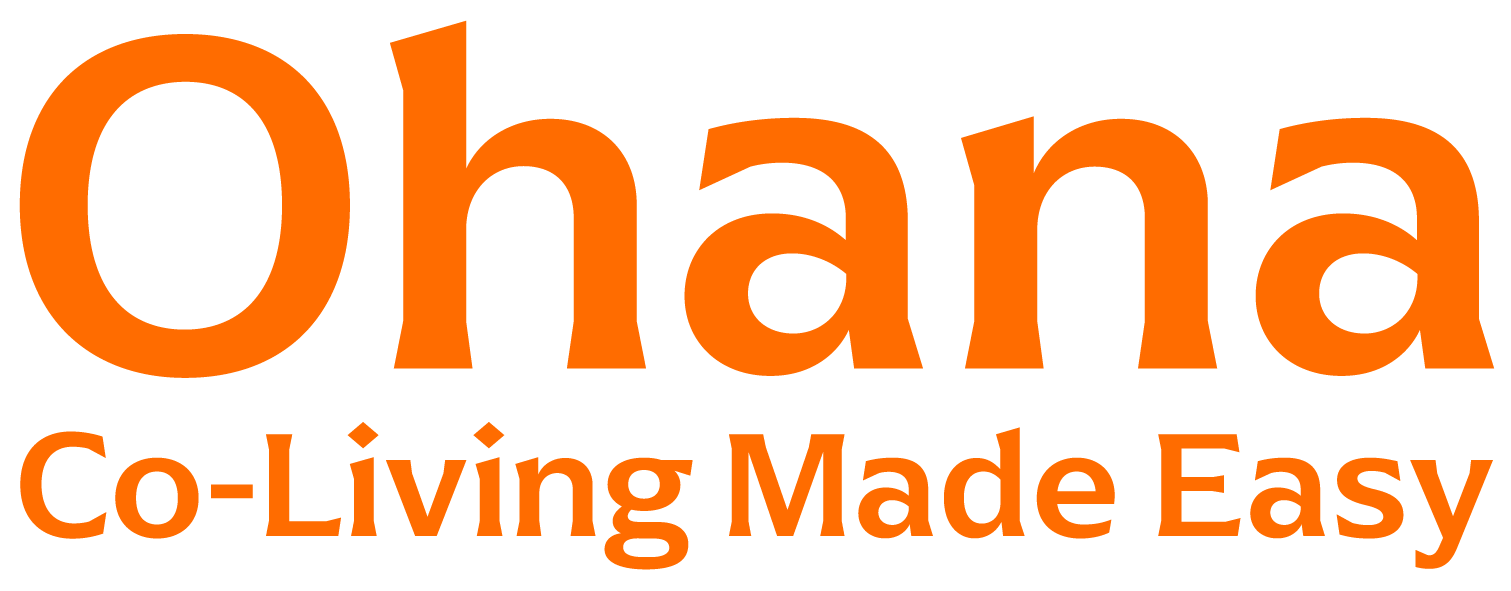 Ohana Deliverable 5/16
Product Management Deliverable
Mikail Patankar
University of Pennsylvania
Ohana Deliverable 5/16
01
02
Bugs & QOL Updates
Feature Feedback
Suggestions collected from customer discovery interviews
Potential bugs and quality of life fixes
03
04
Conclusion
Q&A, Feedback & Next Steps
Summary of key points & future ideas
[Speaker Notes: Change this to another timeline slide]
Ohana Deliverable 5/16
01. Feature Feedback
Suggestions synthesized from customer discovery interviews
Ohana Deliverable 5/16
Guiding Questions
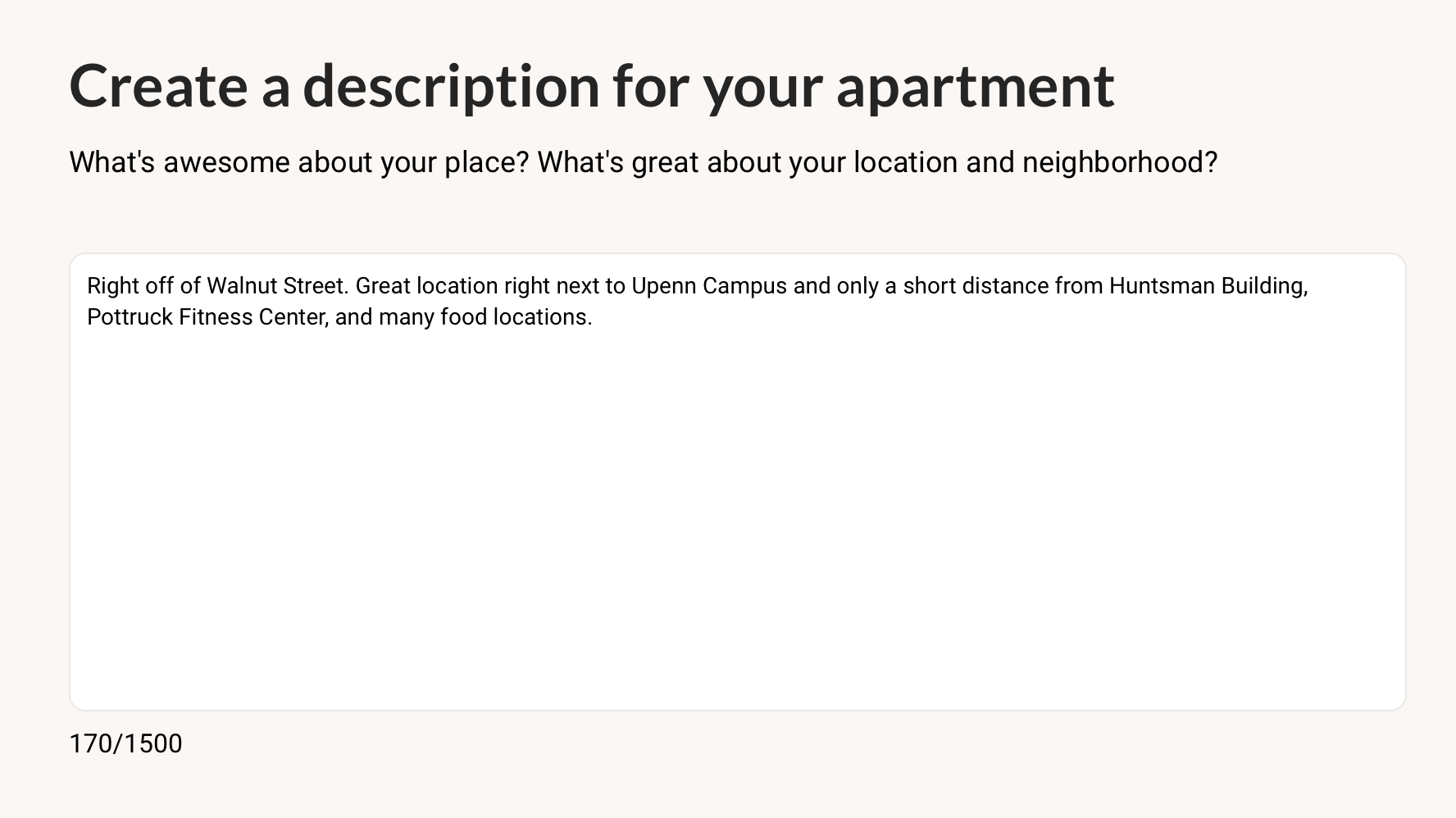 All customers expressed the need for more guiding questions
Telling a story through your property listing
Example: What are some of your favorite places to eat nearby?
[Speaker Notes: They all hit a point when describing their listing where they were just like, what else do I say?]
Ohana Deliverable 5/16
Listing Information
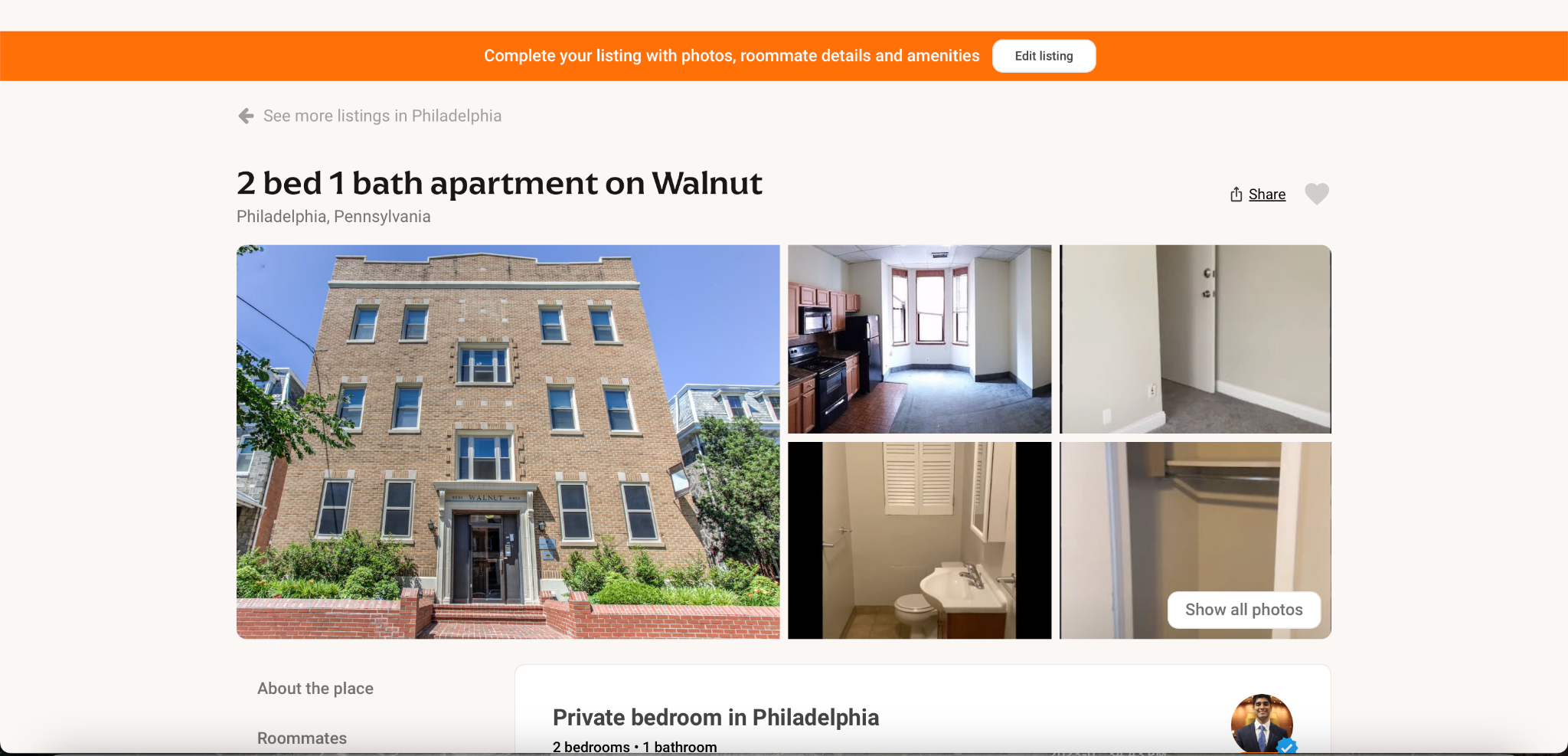 None of the customers interviewed noticed the edit listing button
Creating a popup can incentivize customers to click right away
Differentiating necessary vs. secondary information
[Speaker Notes: Emphasize that photos were the primary way that kids my age are going to engage, the title slide and photos are pretty much the only thing that matters]
Ohana Deliverable 5/16
Neighborhood Feature
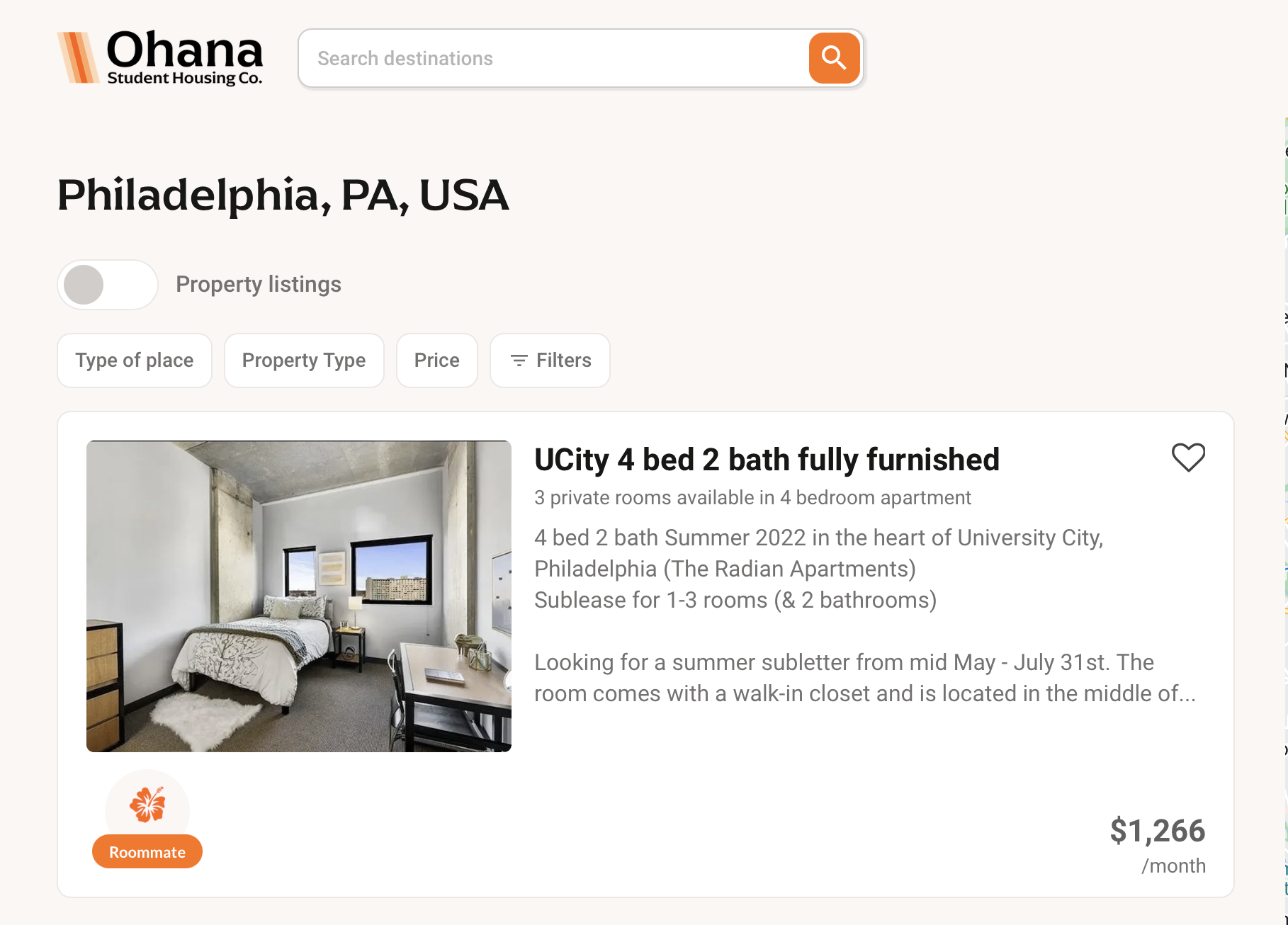 All of the customers were appreciative of the neighborhood/google maps feature when viewing listings
Adding a tag option to properties can help customers sort through information
Ex: University City, Rittenhouse Square, West Philadelphia
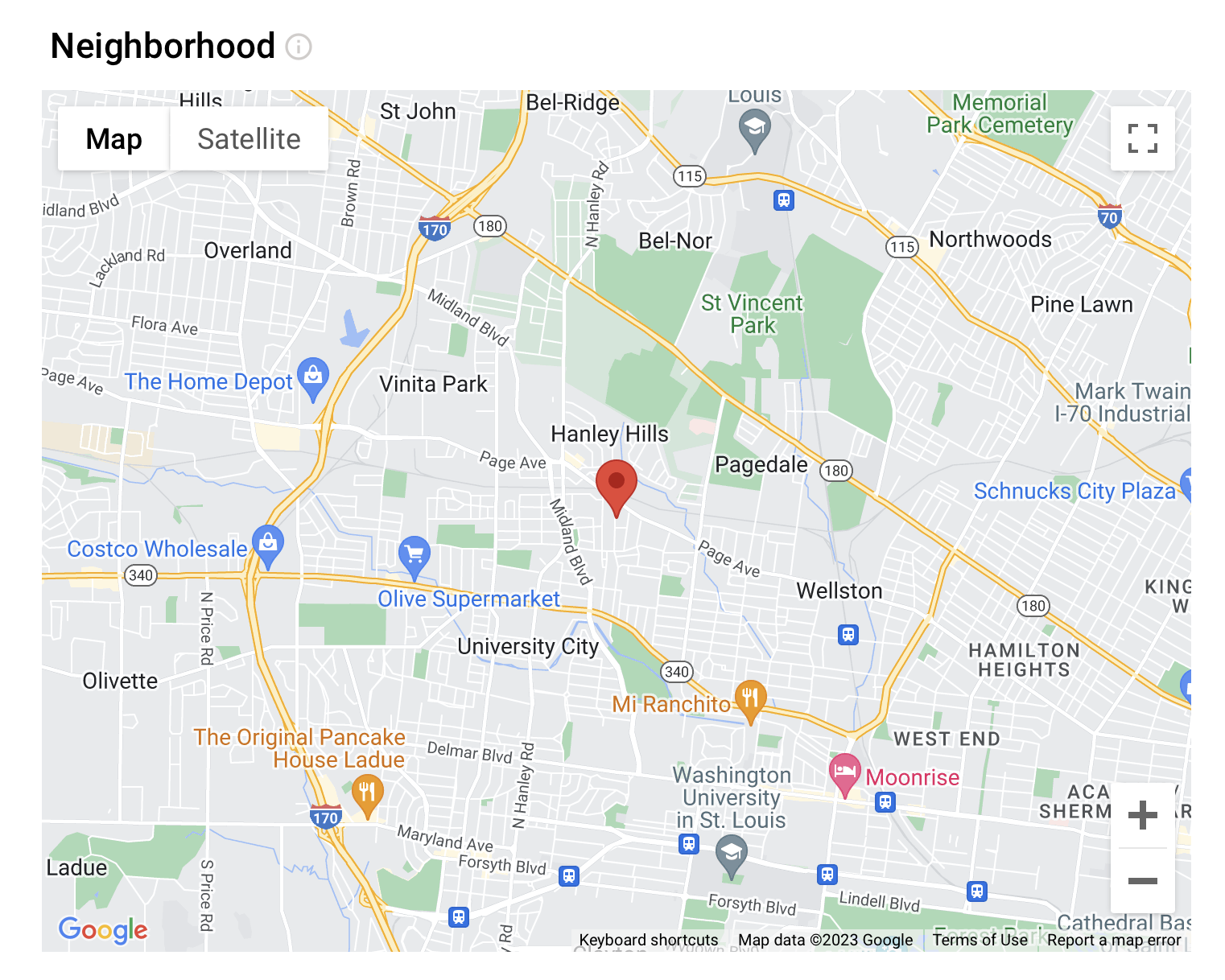 [Speaker Notes: Say that there is potential to show hotspots of activity, let people know if there is an important shop nearby, ie starbucks, that could be a way to build and expand on the neghborhoods function

Tags envisioned on search part, consumers are primarily concerned with photos, price, and if you can throw tags in there, could be great. 
Tag encouragement could be part of the details screen, list common tags for the area they are listing in
Adding tags underneath properties could be a great way to get more information to customers, include it as part of the edit listing section]
Ohana Deliverable 5/16
Other Suggestions
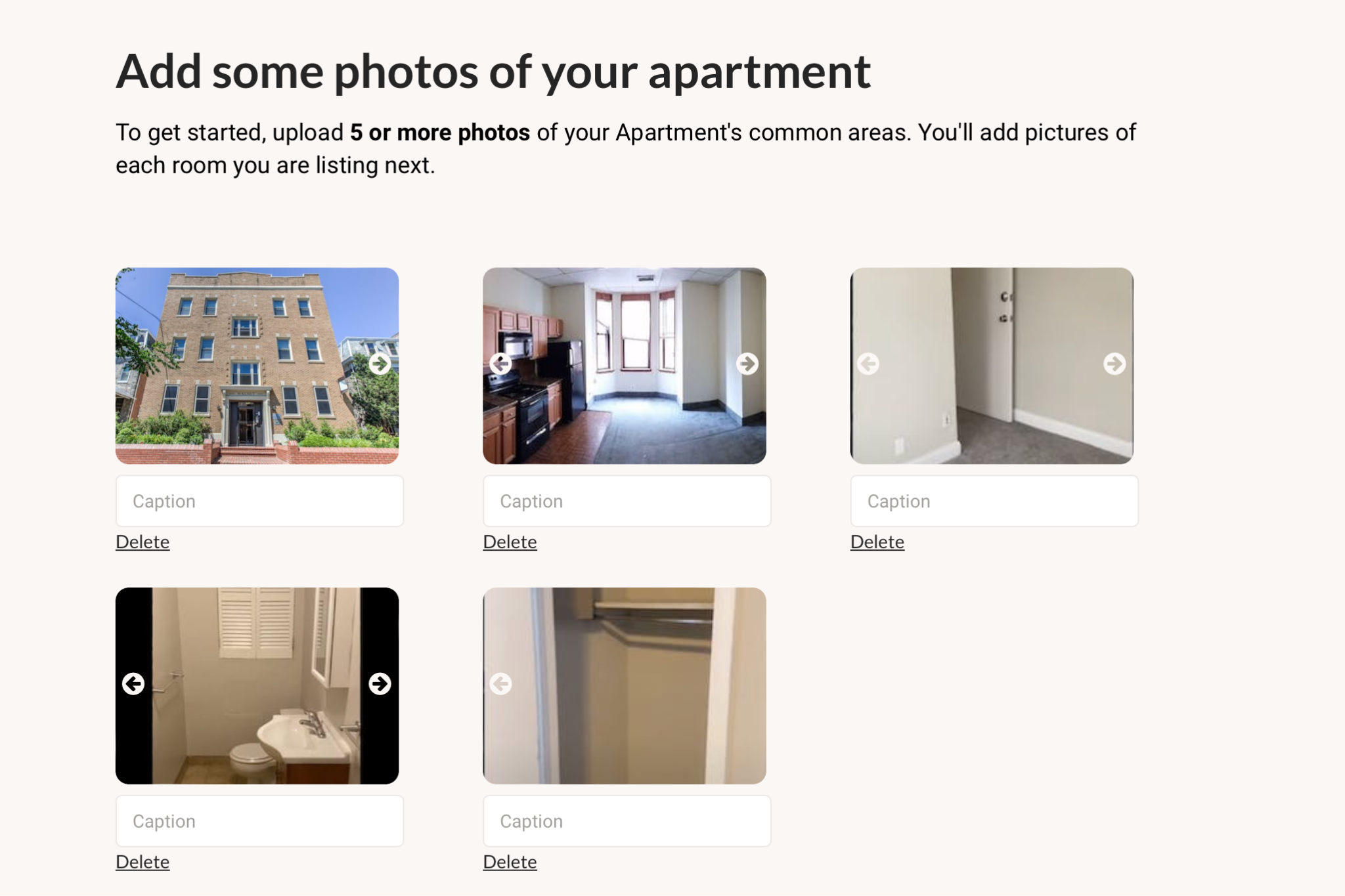 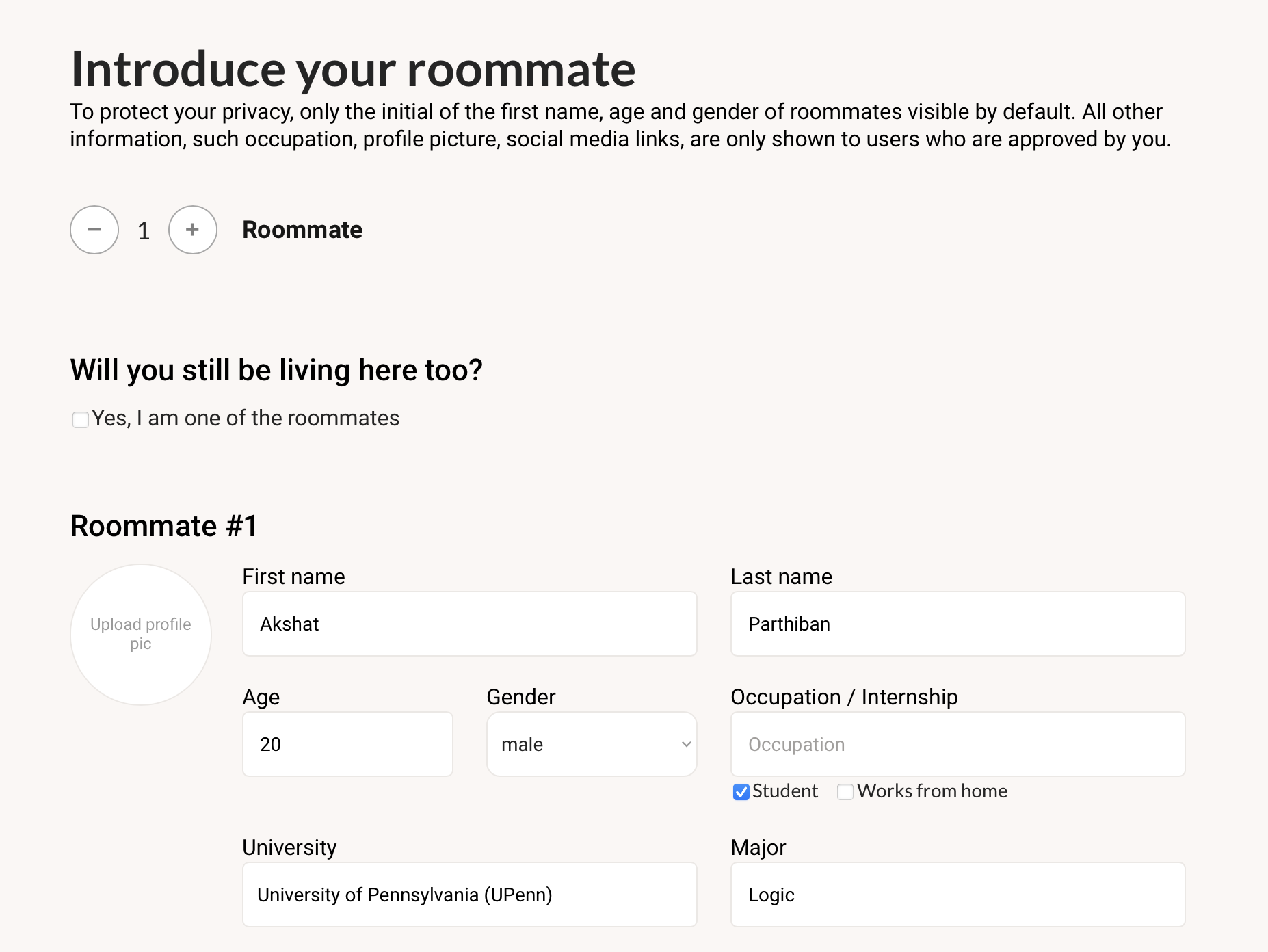 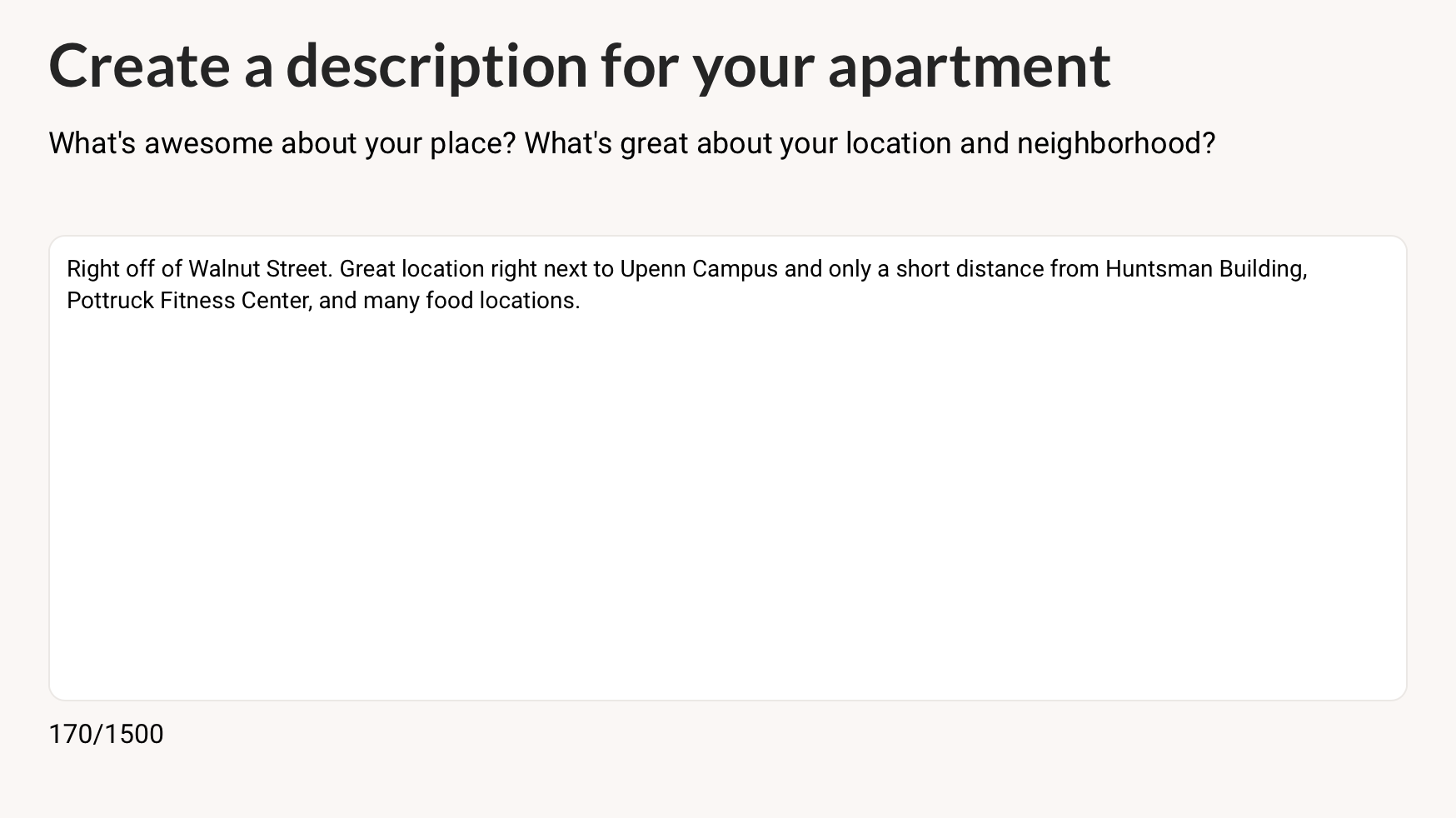 Standardized Photo List
Roommate Feature Revisit
Standardized Description Alternative
[Speaker Notes: Creating a standardized photo list ie: living room, kitchen, front of building, bathroom, another picture of living room
Unease about the roommate feature, including them throughout the process, minimizing information required about roommate
Standardizing the description box could be a great way for customers to get all the information they need.]
Ohana Deliverable 5/16
02. Bugs & 
QOL Updates
Potential bugs and quality of life fixes
Ohana Deliverable 5/16
Tweaks & Improvements
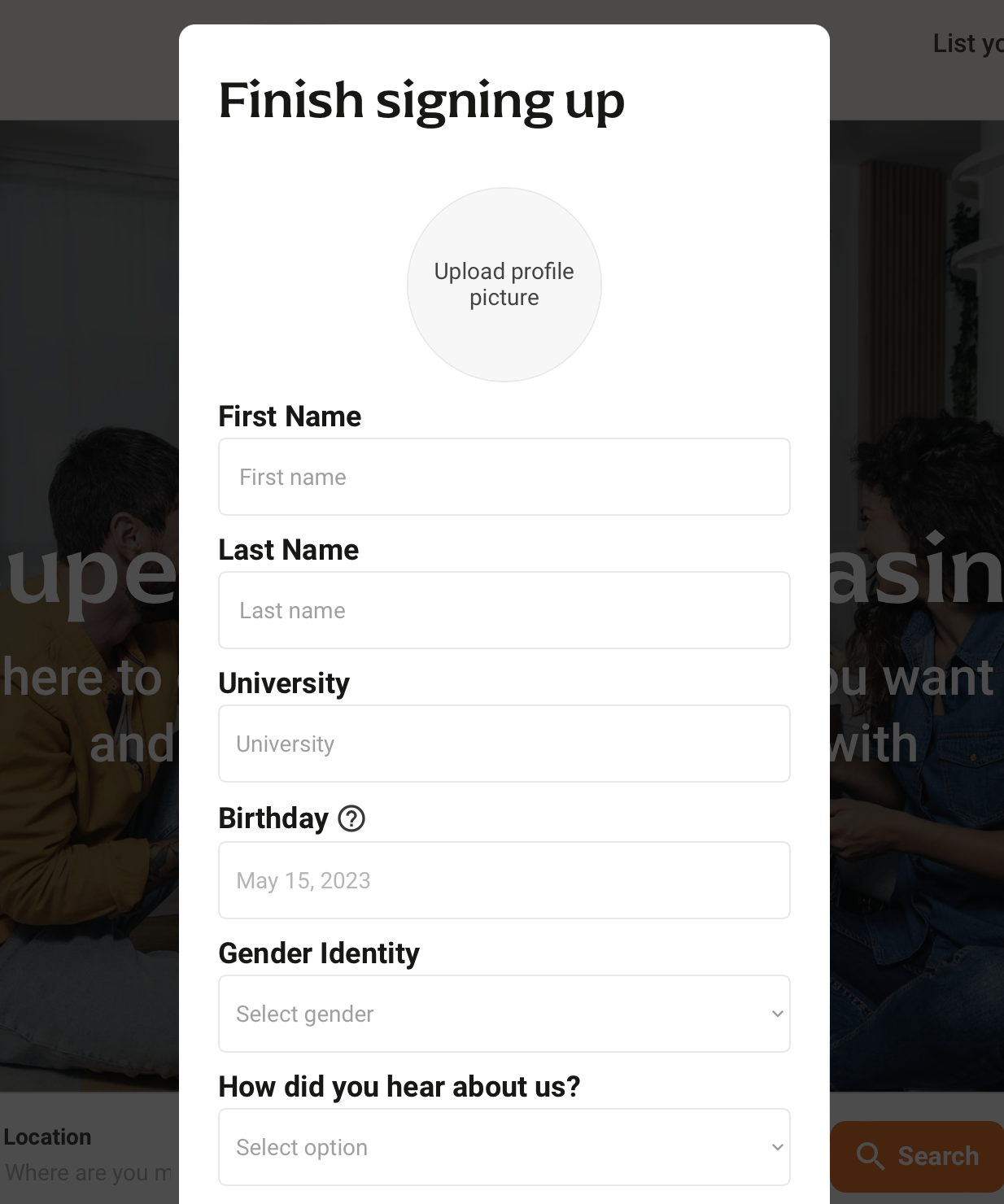 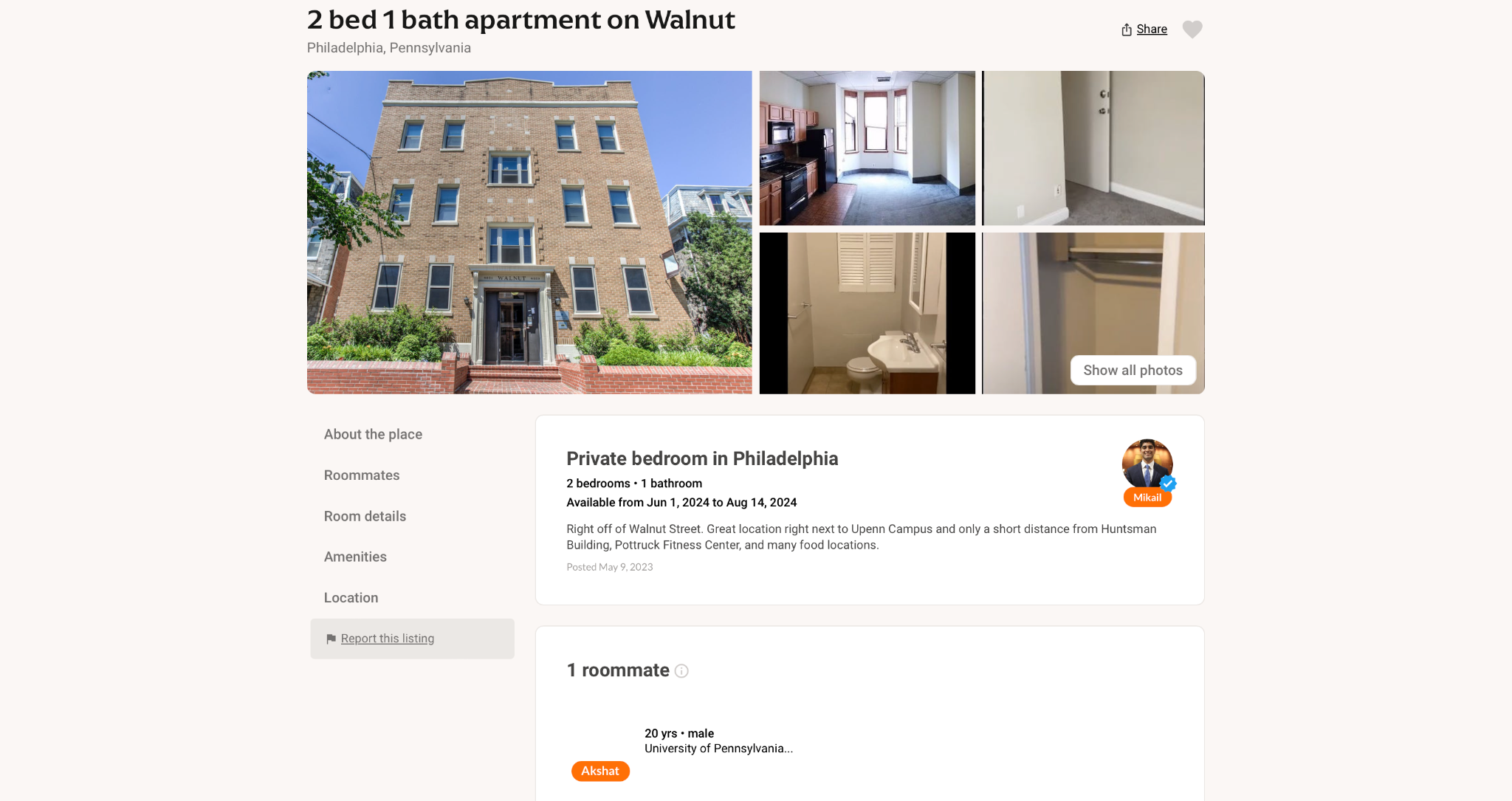 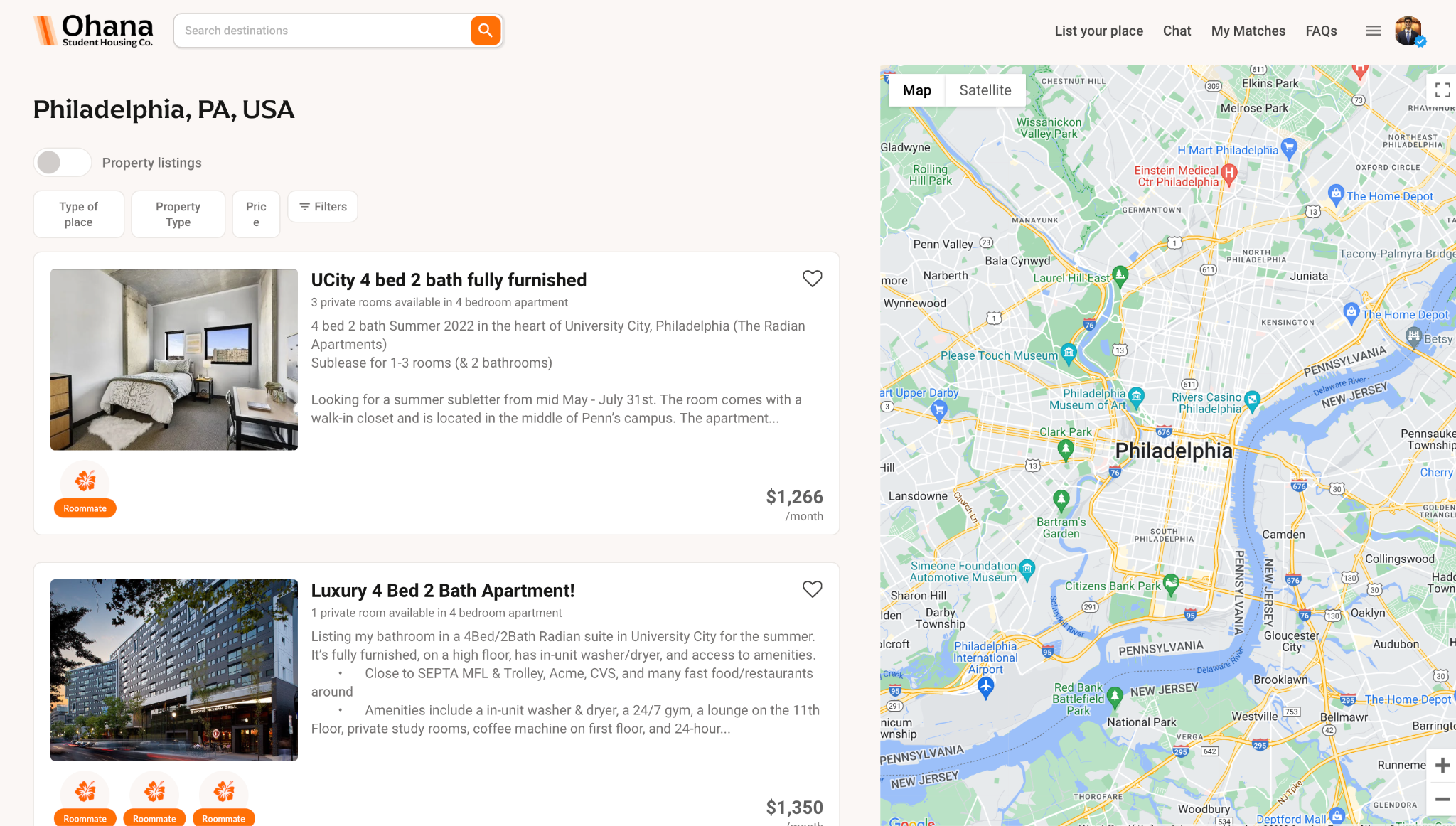 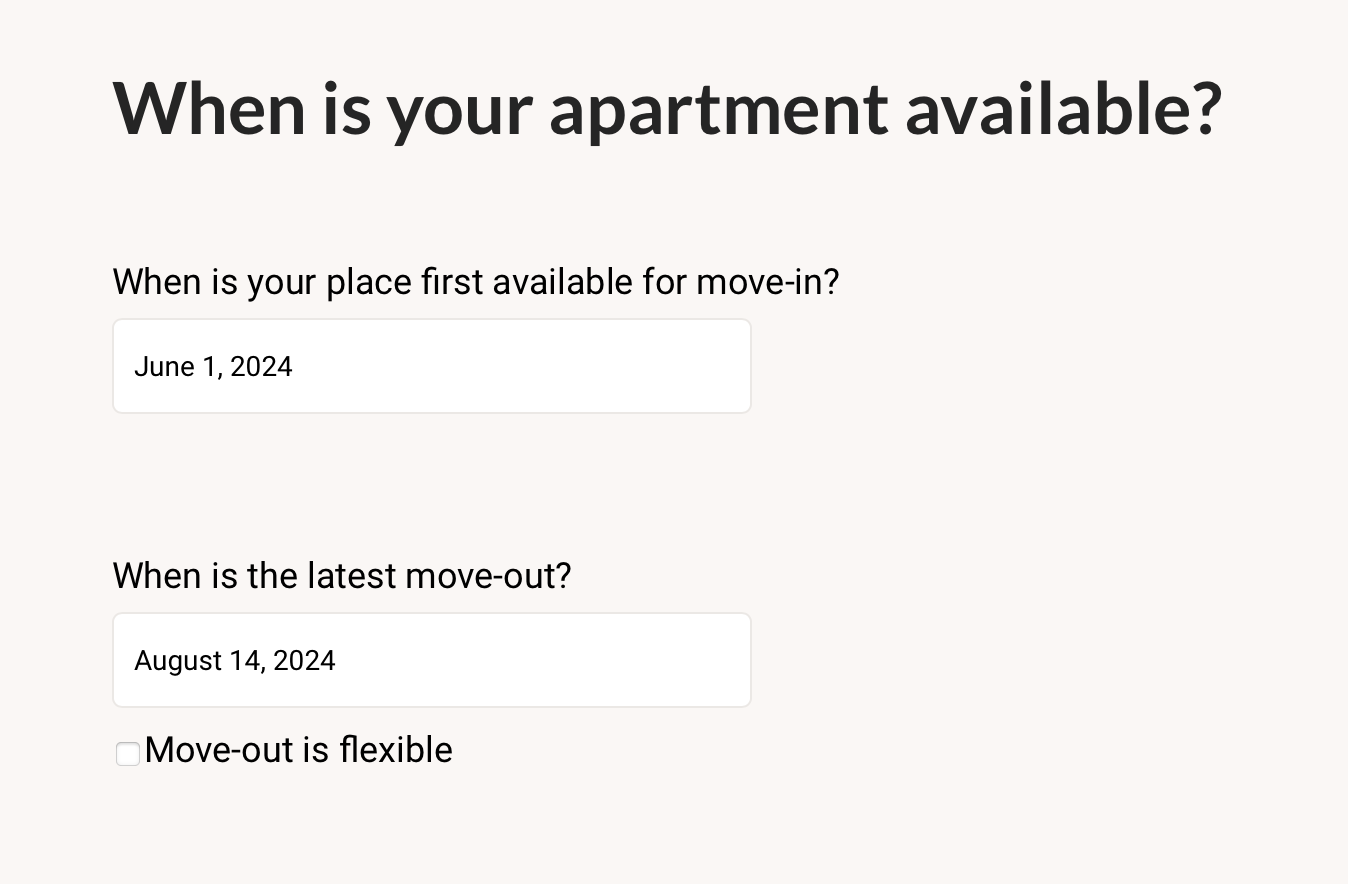 1
2
3
4
Listing Dates Fix
Required Fields Indicator On Signup
Capitalization Consistency
Map Adjustment On Listing Screen
[Speaker Notes: Also if you register with the same email twice, it overrides your account. I just lost my account information.]
Ohana Deliverable 5/16
Conclusion & 
Next Steps
Ohana Deliverable 5/16
Summary
Other Suggestions
Feature Updates
Customer Guidance,  Necessary Information, Neighborhood Capitalization.
Standardization, Roommate Revisit, Storytelling Guidance
QOL Changes
Future Initiatives
Listing Dates, Requirements, Capitalization & Formatting, Map Adjustment
Mobile App, Localization Opportunities, Listing Promotions
Ohana Deliverable 5/16
Thanks!
Do you have any questions?